Quiz – how much do you know about China?
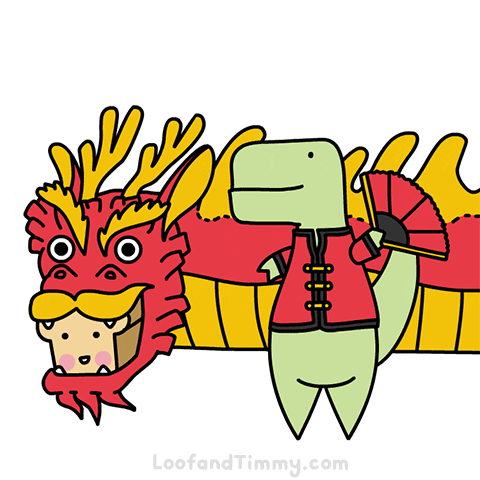 Q1
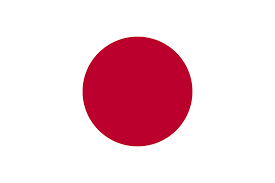 C
Which of these flags is the Flag  of China
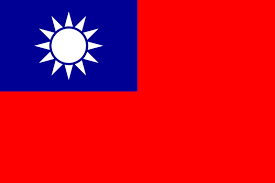 A
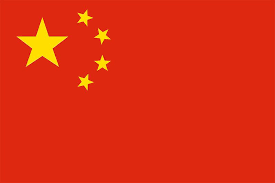 B
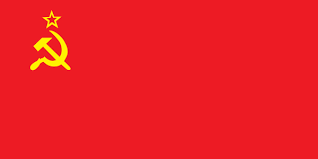 D
2. What is the Chinese word (pronunciation) for Hello
Zài jiàn

Bai bai la

míng tiān jiàn

Nie Hao!
3. What is the approximate population of China?

600 million

1 billion

1.4 billion

1.8 billion
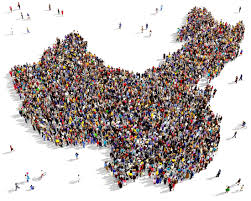 4. When you order Crispy Seaweed in a Chinese restaurant, what are you likely to be served?

Seaweed
Cabbage
Sliced Courgette
Shredded lettuce leaves
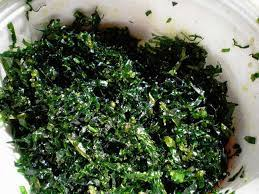 5. Which of these countries does not have a land border with China
Japan

Vietnam

India

D.  Russia
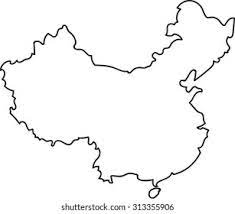 In what Chinese city was it thought the first Covid virus originated?


Beijing

Wuhan

Shanghai

Chengdu
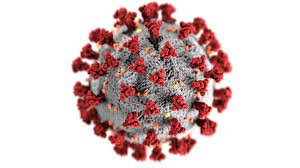 7. Peng Shuai, a famous sportsperson, went missing recently when she criticized the Chinese government. What sport does she play?

Gymnastics

Table Tennis

Tennis

Badminton
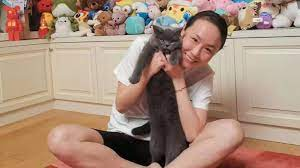 8. What is the longest river in China?

Amur River

Jinsha River

Mekong River

Yangtze River
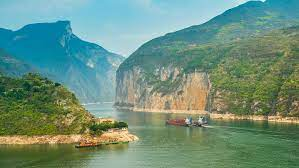 9. What makes up the vast majority of the diet of a Giant Panda

Bamboo
Eucalyptus
Grass
Beansprouts
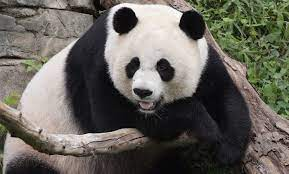 10. What city had a previous name of Peking?


Beijing

Guangzhou

Shanghai

Shenzhen
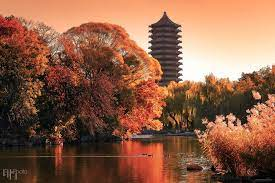 Quiz Answers
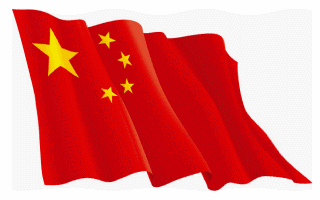 Q1
Which of these flags is the Flag  of China
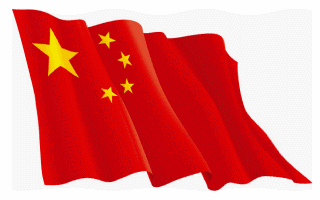 2. What is the Chinese word (pronunciation) for Hello
Zài jiàn

Bai bai la

míng tiān jiàn

Nie Hao!

All the others mean goodbye
3. What is the approximate population of China?

600 million

1 billion

1.4 billion

1.8 billion
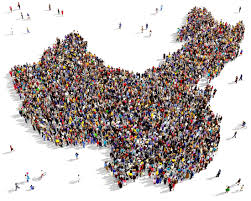 4. When you order Crispy Seaweed in a Chinese restaurant, what are you likely to be served?

Seaweed
Cabbage
Sliced Courgette
Shredded lettuce leaves
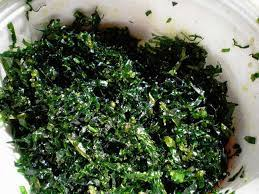 5. Which of these countries does not have a land border with China
Japan

Vietnam

India

D.  Russia
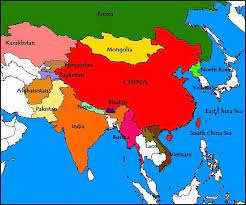 In what Chinese city was it thought the first Covid virus originated?


Beijing

Wuhan

Shanghai

Chengdu
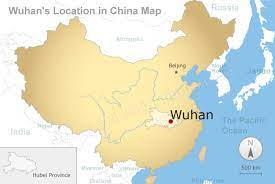 7. Peng Shuai, a famous sportsperson, went missing recently when she criticized the Chinese government. What sport does she play?

Gymnastics

Table Tennis

Tennis

Badminton
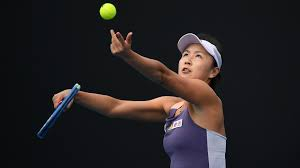 8. What is the longest river in China?

Amur River 2824km

Jinsha River 2290km

Mekong River 4350km

Yangtze River 6300km
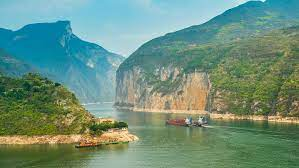 9. What makes up the vast majority of the diet of a Giant Panda

Bamboo
Eucalyptus
Grass
Beansprouts
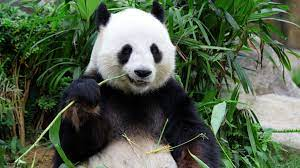 10. What city had a previous name of Peking?


Beijing

Guangzhou

Shanghai

Shenzhen
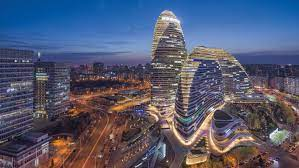